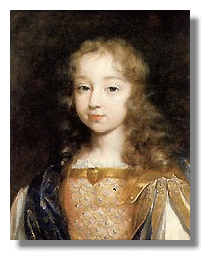 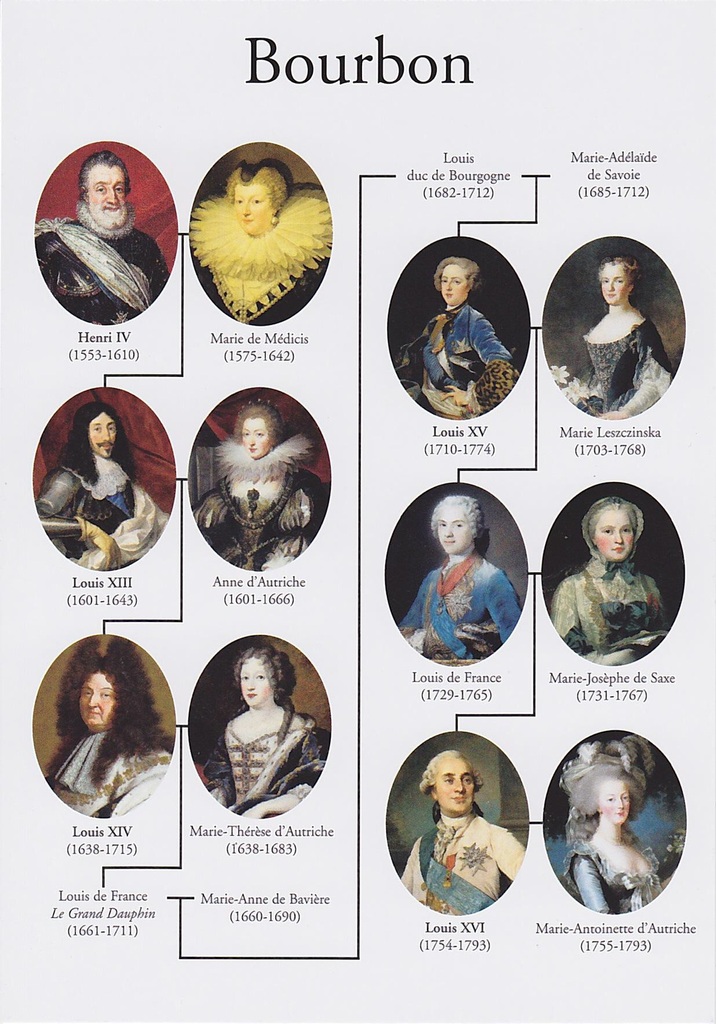 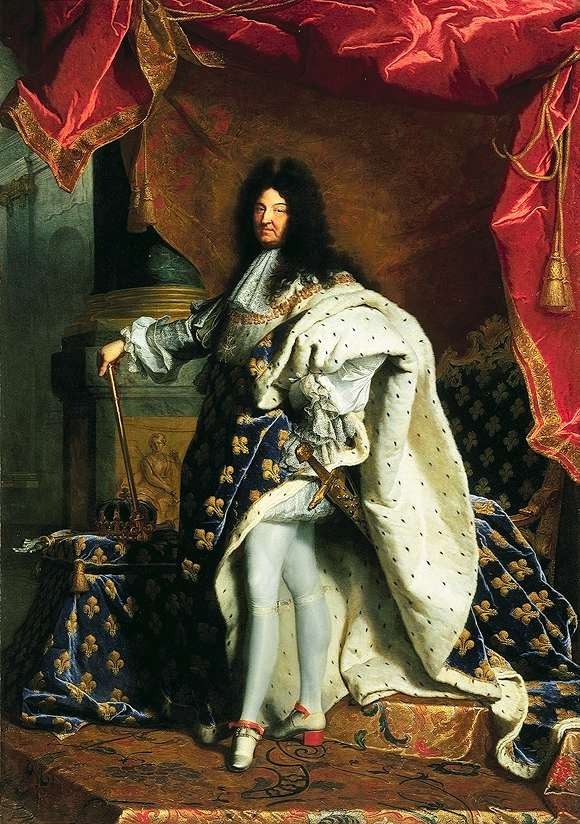 Louis XIV est le seul maître dans son royaume, c’est un roi absolu de droit divin, il se considère désigné par Dieu pour gouverner sur terre. C’est un roi orgueilleux, tout est tourné, centré vers lui. Il se fait appeler le Roi Soleil.
Son règne dure 72 ans, c’est le plus long de notre histoire (de 1643 à 1715)
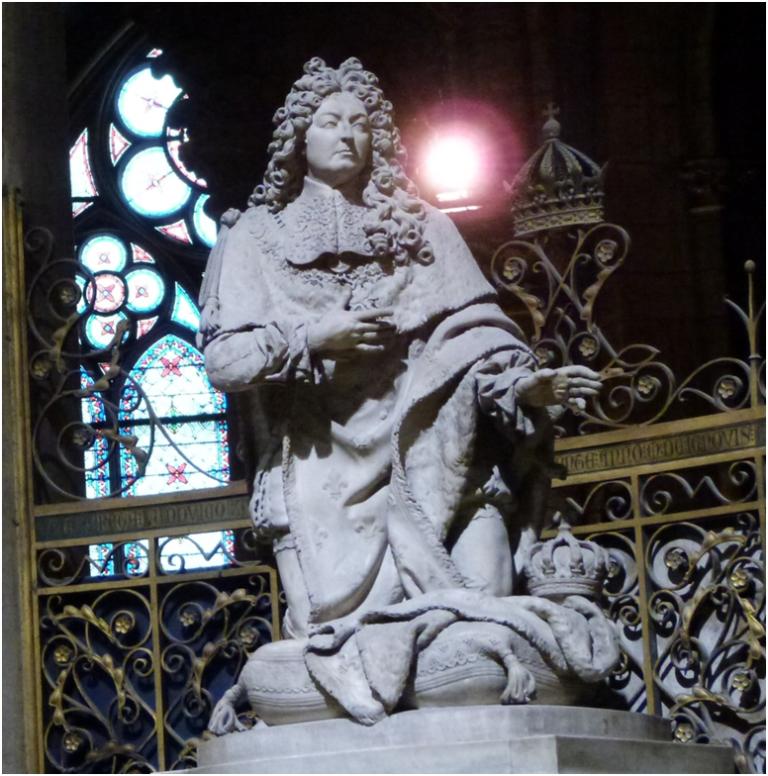 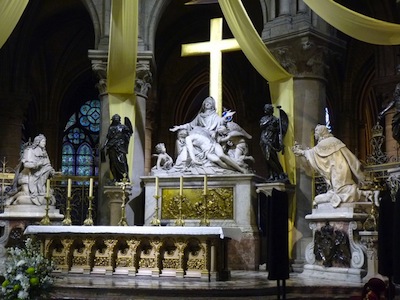 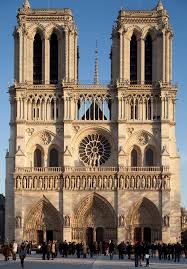 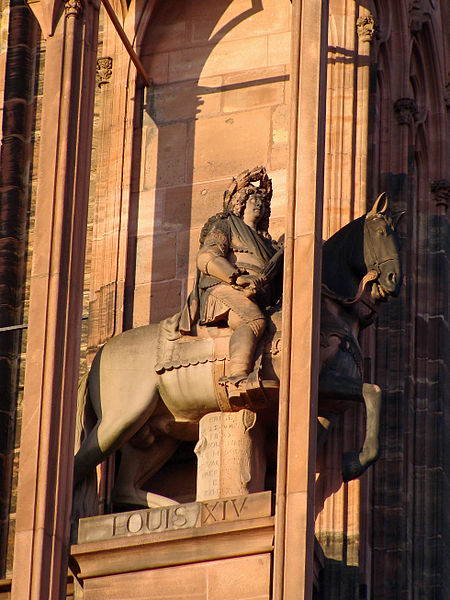 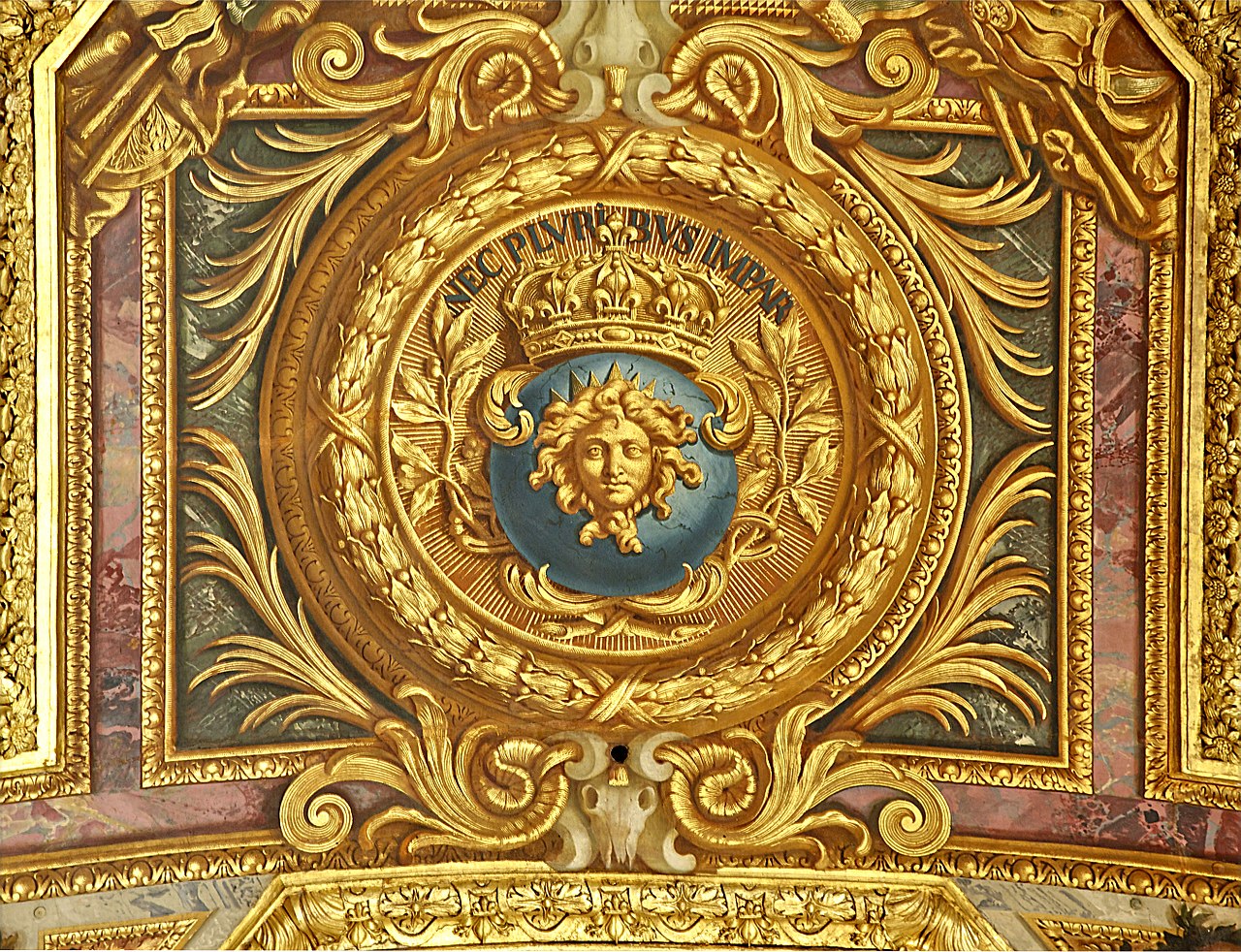 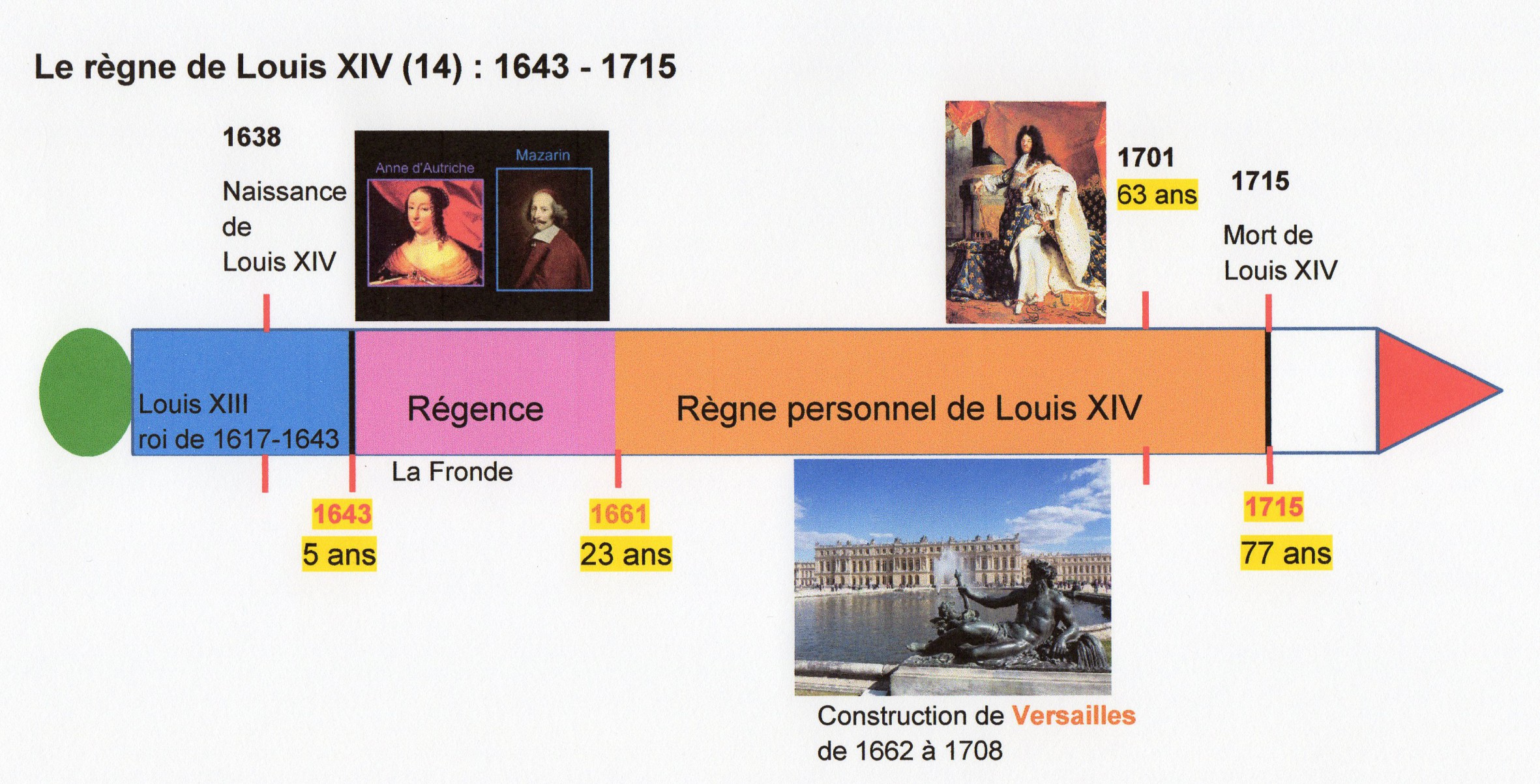 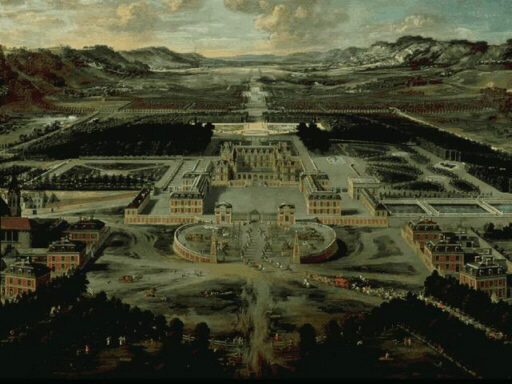 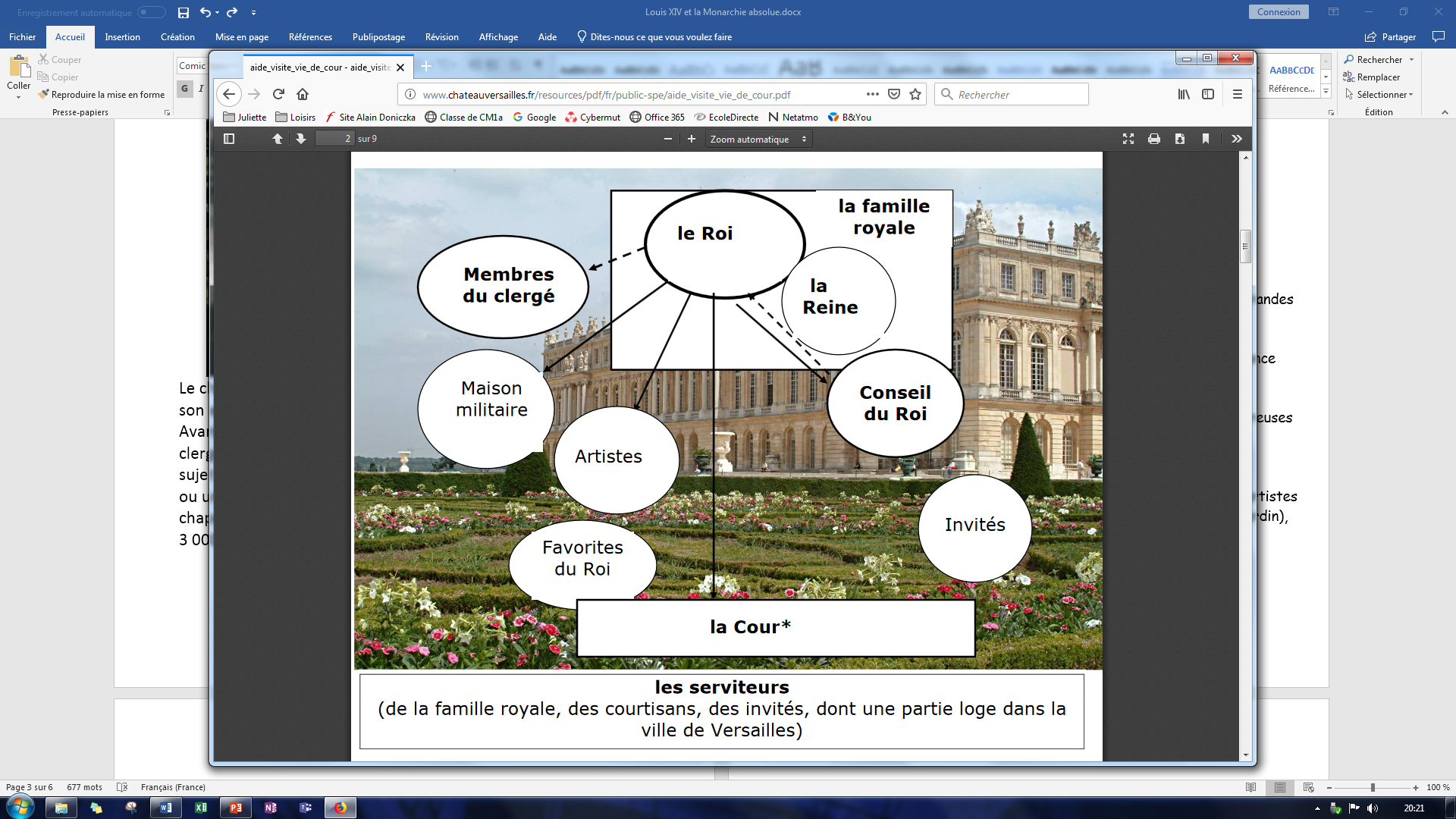 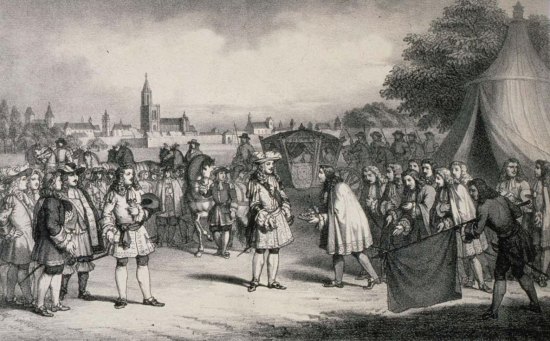 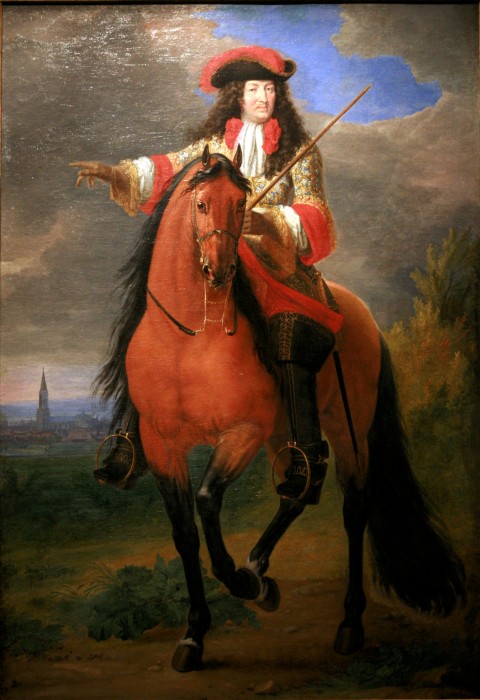 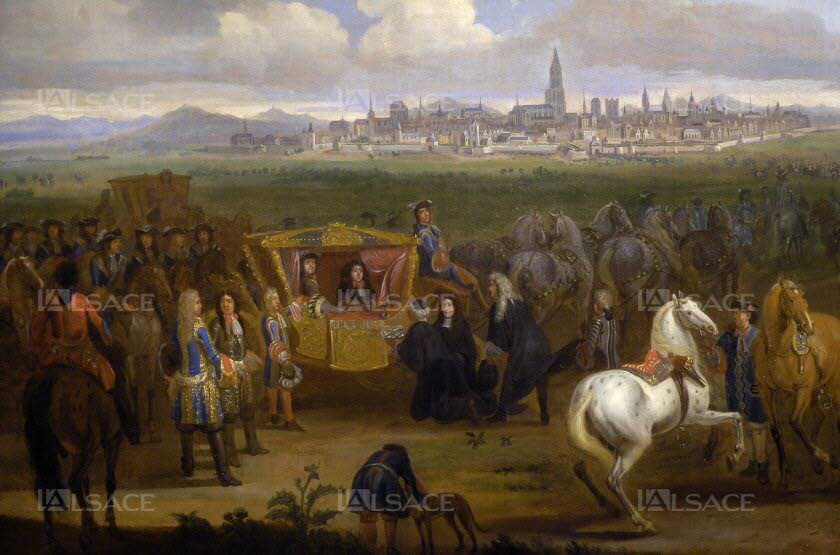 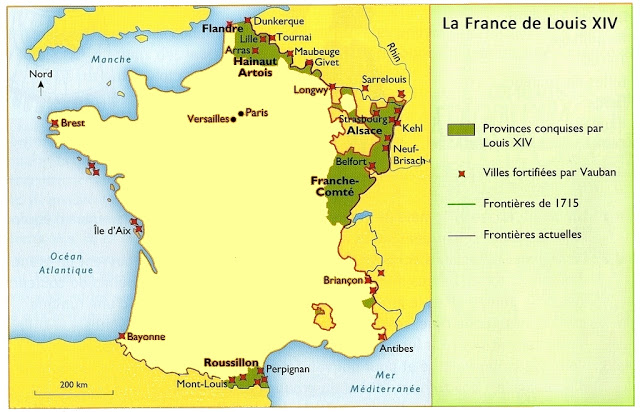 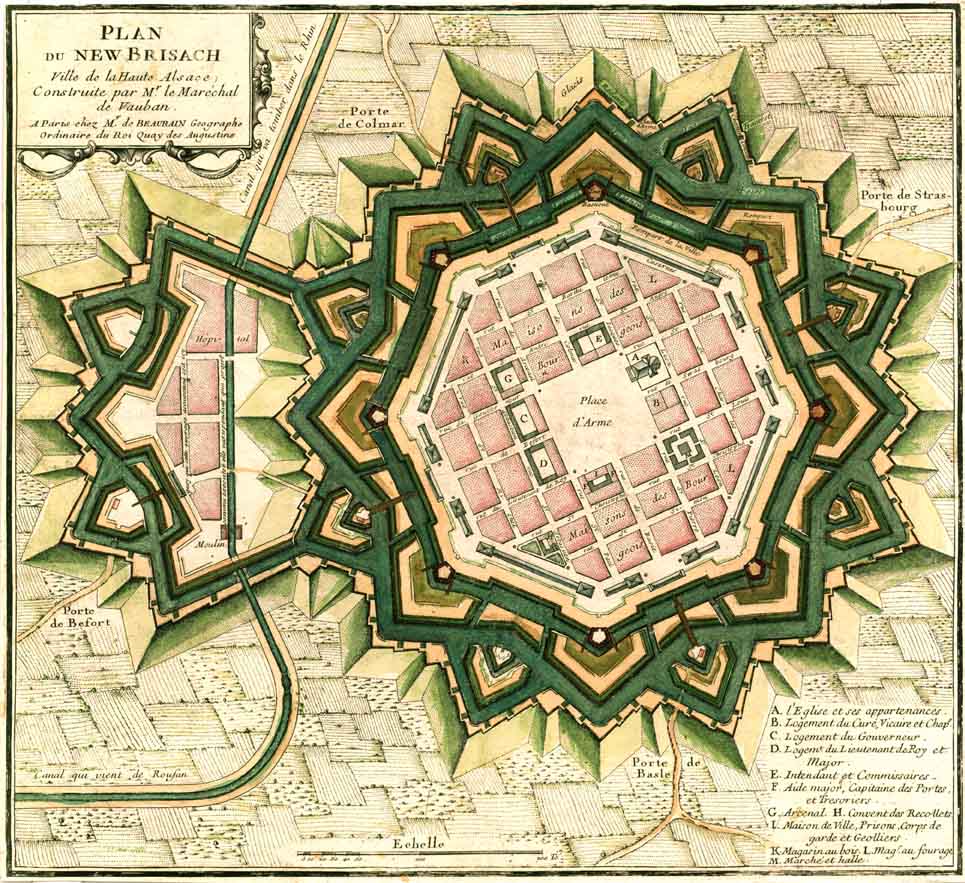 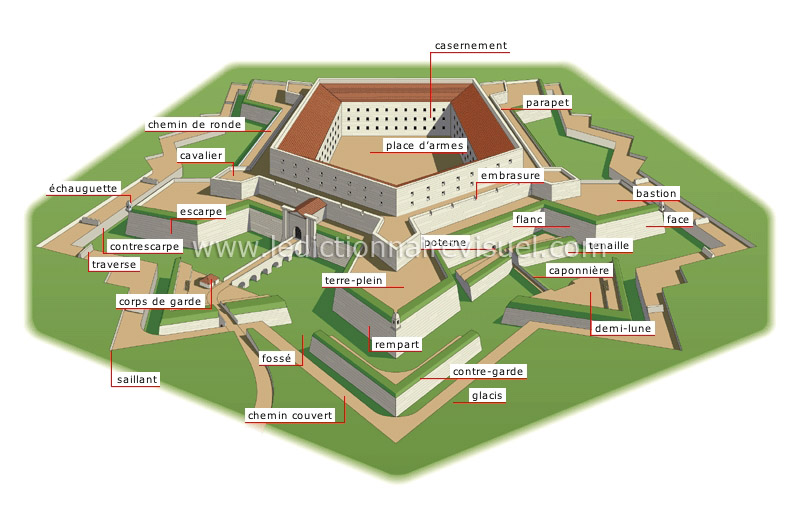 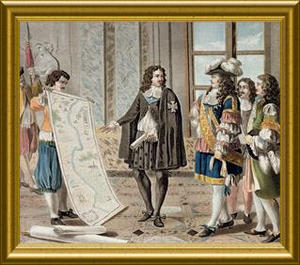 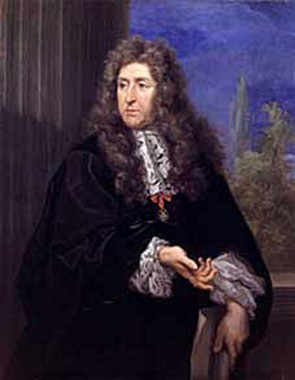 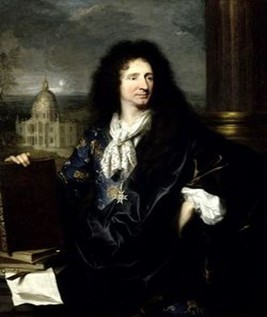 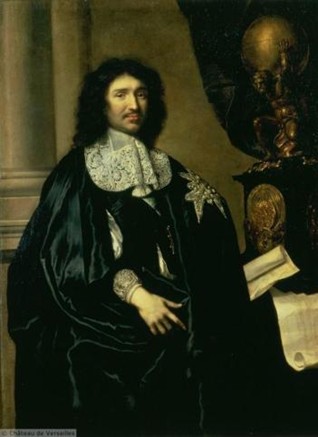 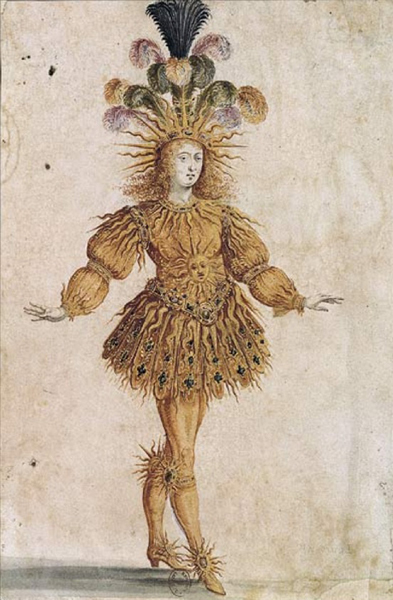 Mansart
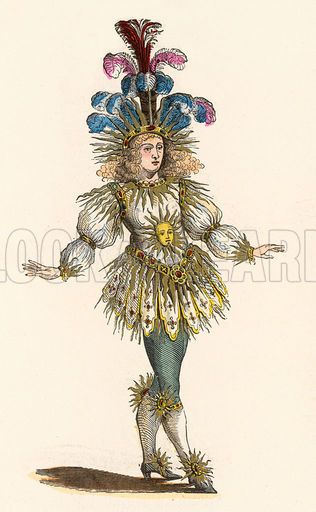 Le Nôtre
Colbert
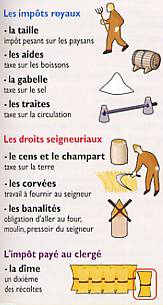 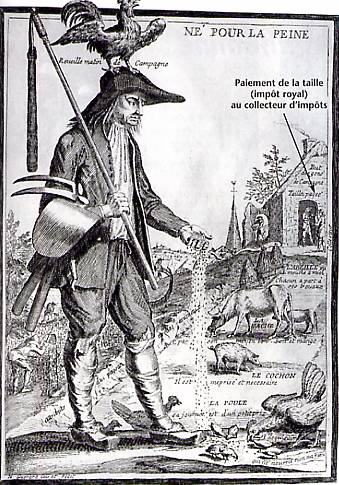 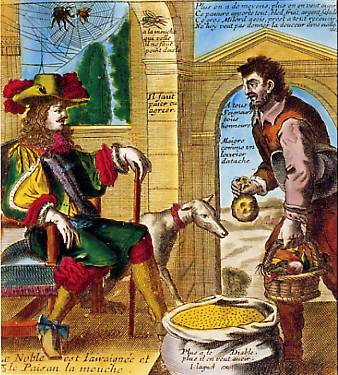 Plus on a de moyens plus on en veut avoir Ce pauvre apporte tout, blé, fruit, argent, salade Ce gros milord assis prêt à tout recevoir Ne veut pas lui donner la douceur d'une oeilladePlus a le diable plus il en veut avoir
 A la mouche qui vole, il ne faut point d'ailes  
 A tous seigneurs, tous honneurs 
Maigre comme un lévrier d'attache
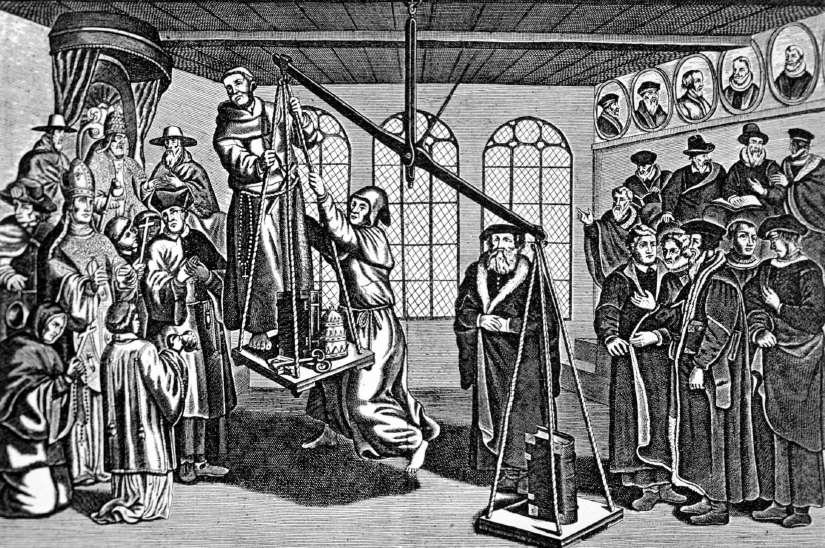 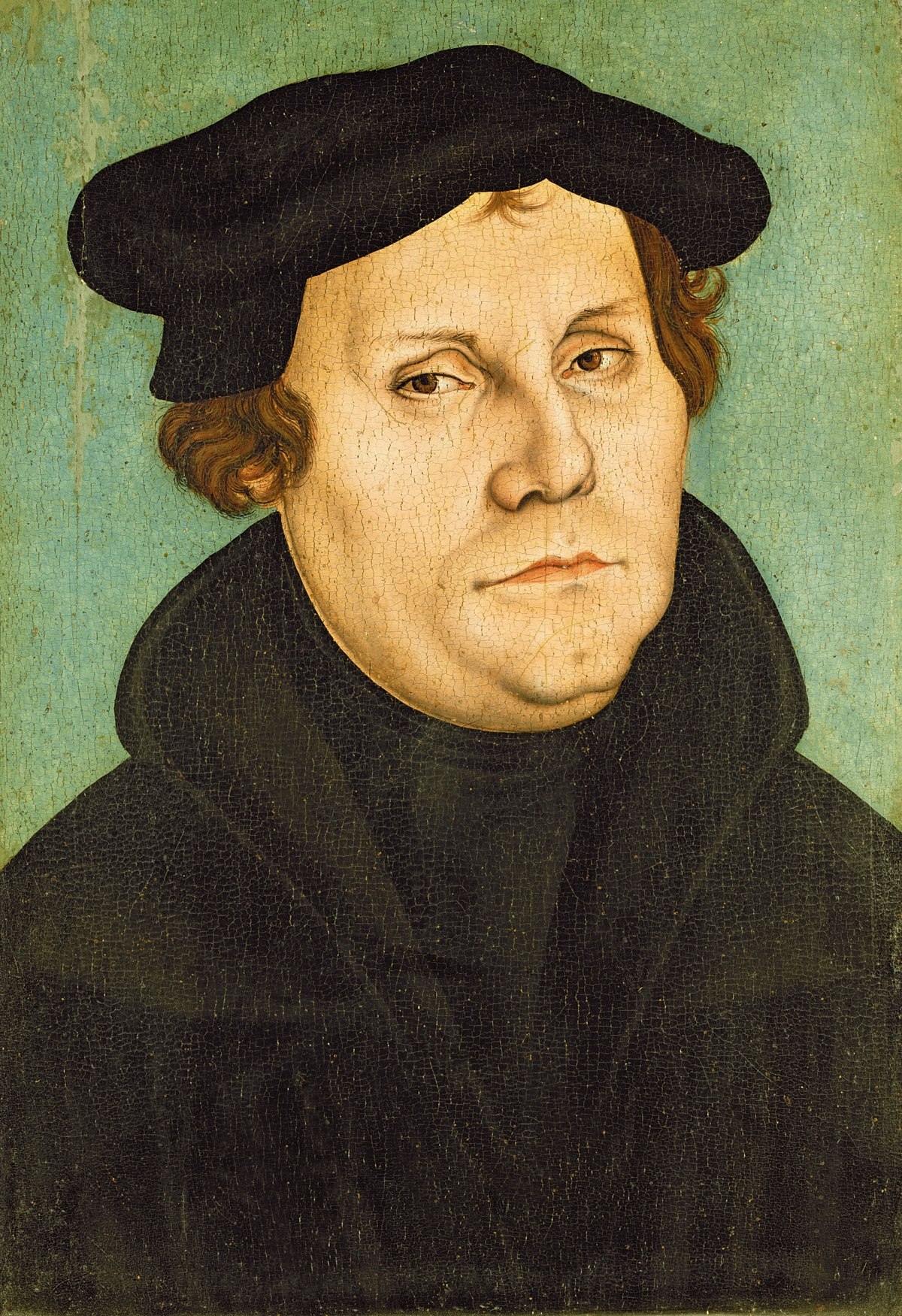 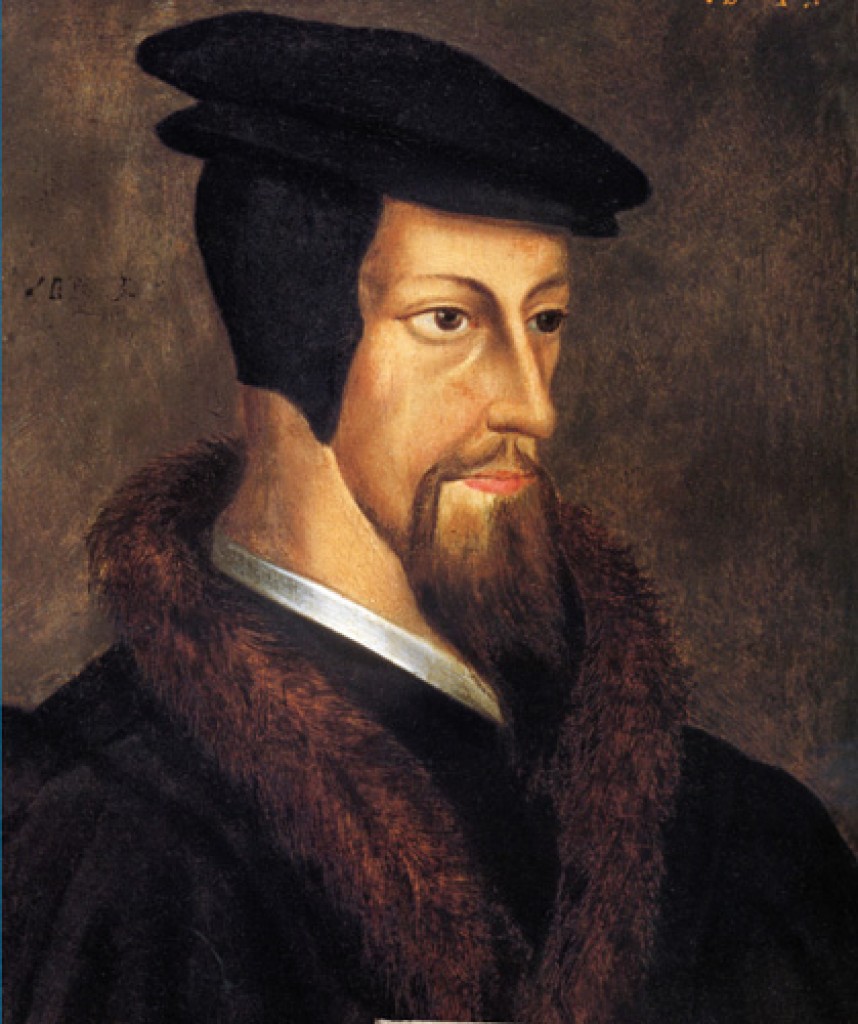 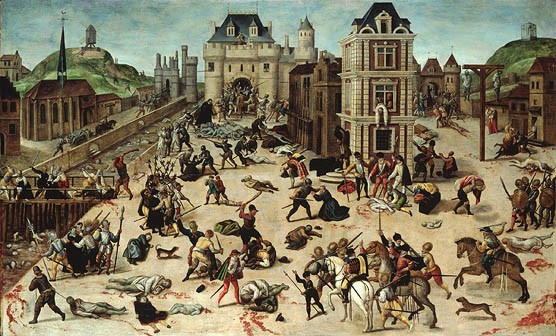 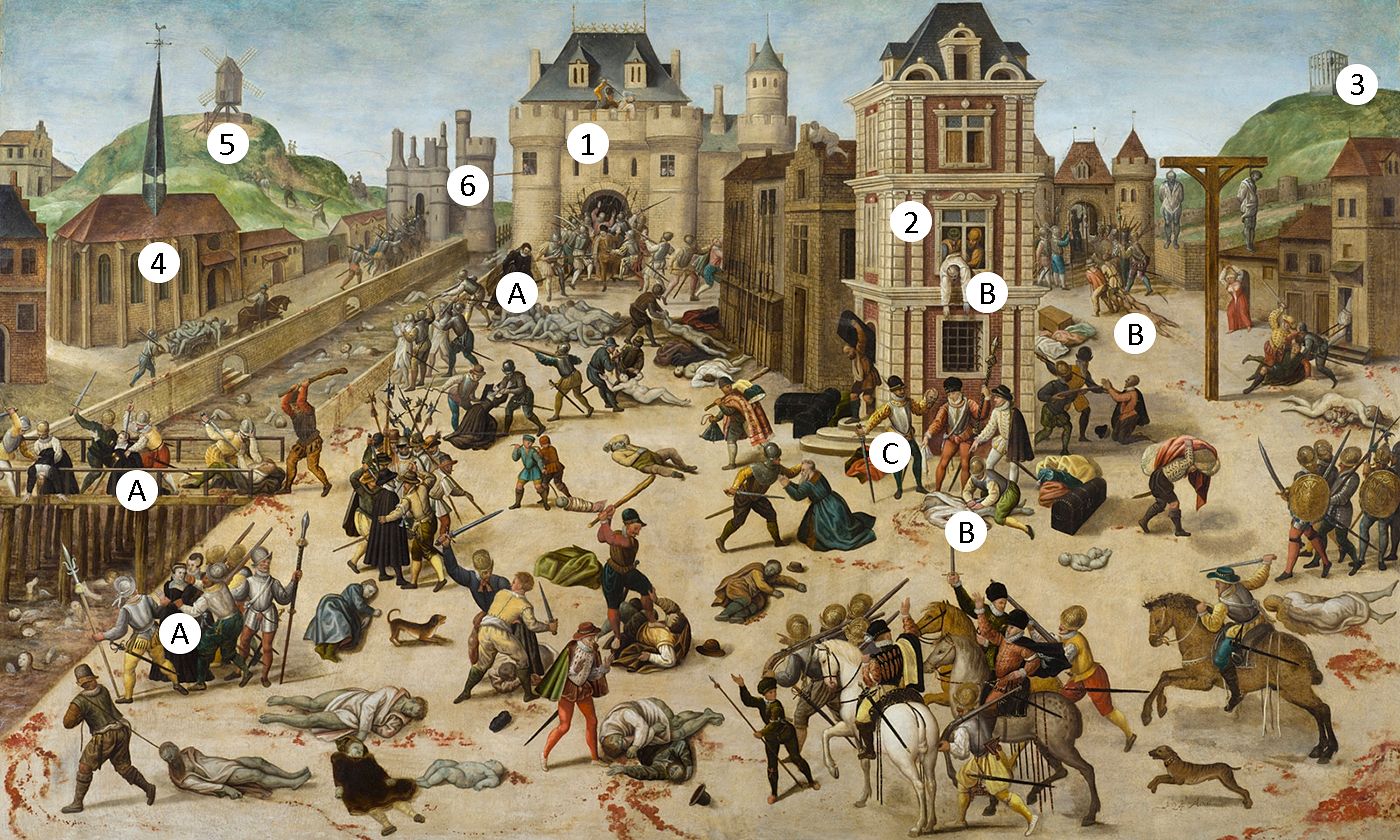 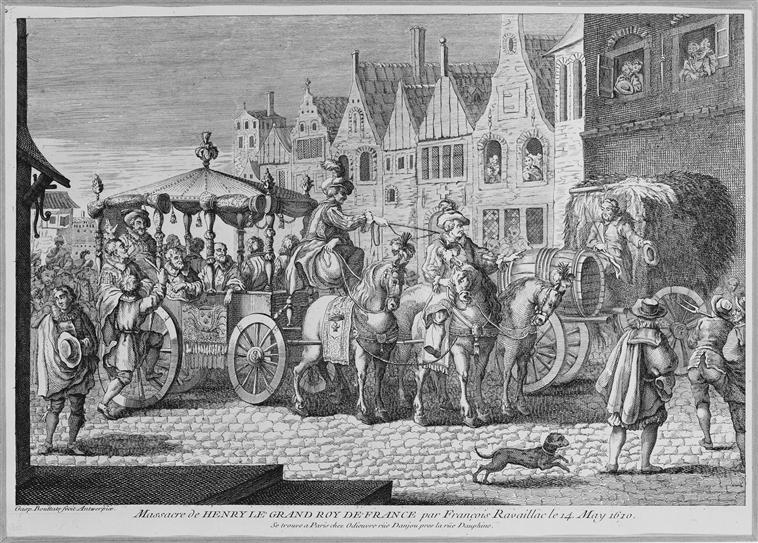 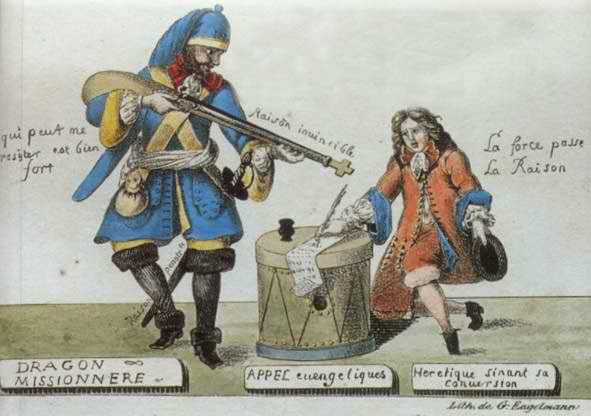 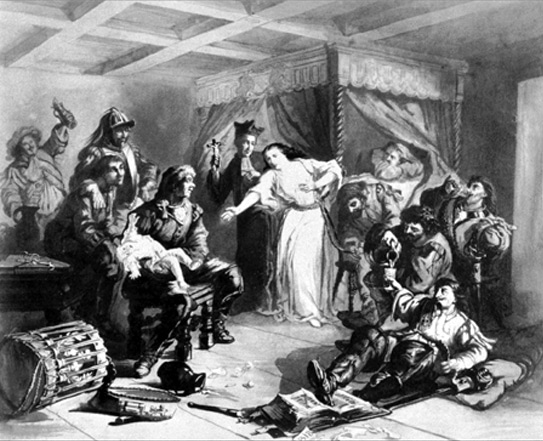